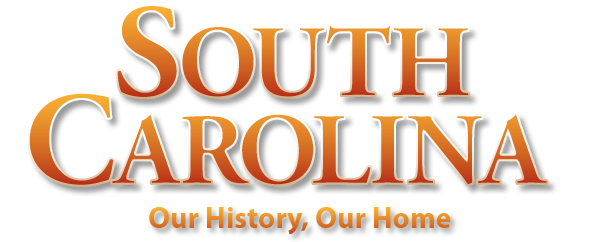 Chapter 12: The Progressive Era
STUDY PRESENTATION
© 2022 Clairmont Press
Section 1: Life at the Turn of the Century 
Section 2: Politics in the Progressive Era  
Section 3: America and South Carolina at War
2
Section 3: America and South Carolina at War
Essential Question: How did World War I affect South Carolina?
3
Section 3: America and South Carolina at War
What terms do I need to know? 
trench warfare
League of Nations
isolationists
4
Introduction & America Goes to War
America enters the war in 1917 due to continued sinking of American ships.
America joined the Allied Powers and fought the Central Powers.
Wilson created agency to propagandize to increase American support of war.
Government suppressed opposition to war through laws, confiscation, and even imprisonment.
Military was mobilized and men were drafted.
War was mostly fought with trench warfare in Belgium and France.
New tools of war were employed.
5
South Carolina in the War
State Council of Defense by Gov. Manning
Speakers bureau for patriotic rallies
Return of July 4th celebration
Strong anti-German attitudes
6
South Carolinians’ Contributions
Manpower – over 65,000
Segregated units
Government bonds
Liberty gardens
Meatless and wheatless days
Job replacements by women
African American northern migration to war industries
Bernard Baruch, native son
Chairman of War Industries Board
Advisor to President Wilson
7
War’s Effect on the Economy
Huge increase in employment
Agricultural and industrial production increases
Best economy since 1861
8
Disappointments at War’s End
Halfhearted European support for League of Nations
Rejection of Treaty of Versailles and League of Nations by U.S. Senate isolationists
9
Image Credits
Slide 1: Ted Kerwin Wikimedia Commons; Slide 2: Public Domain Wikimedia Commons; Slide 34: Andy Montgomery Wikimedia Commons
Return to Main Menu
10